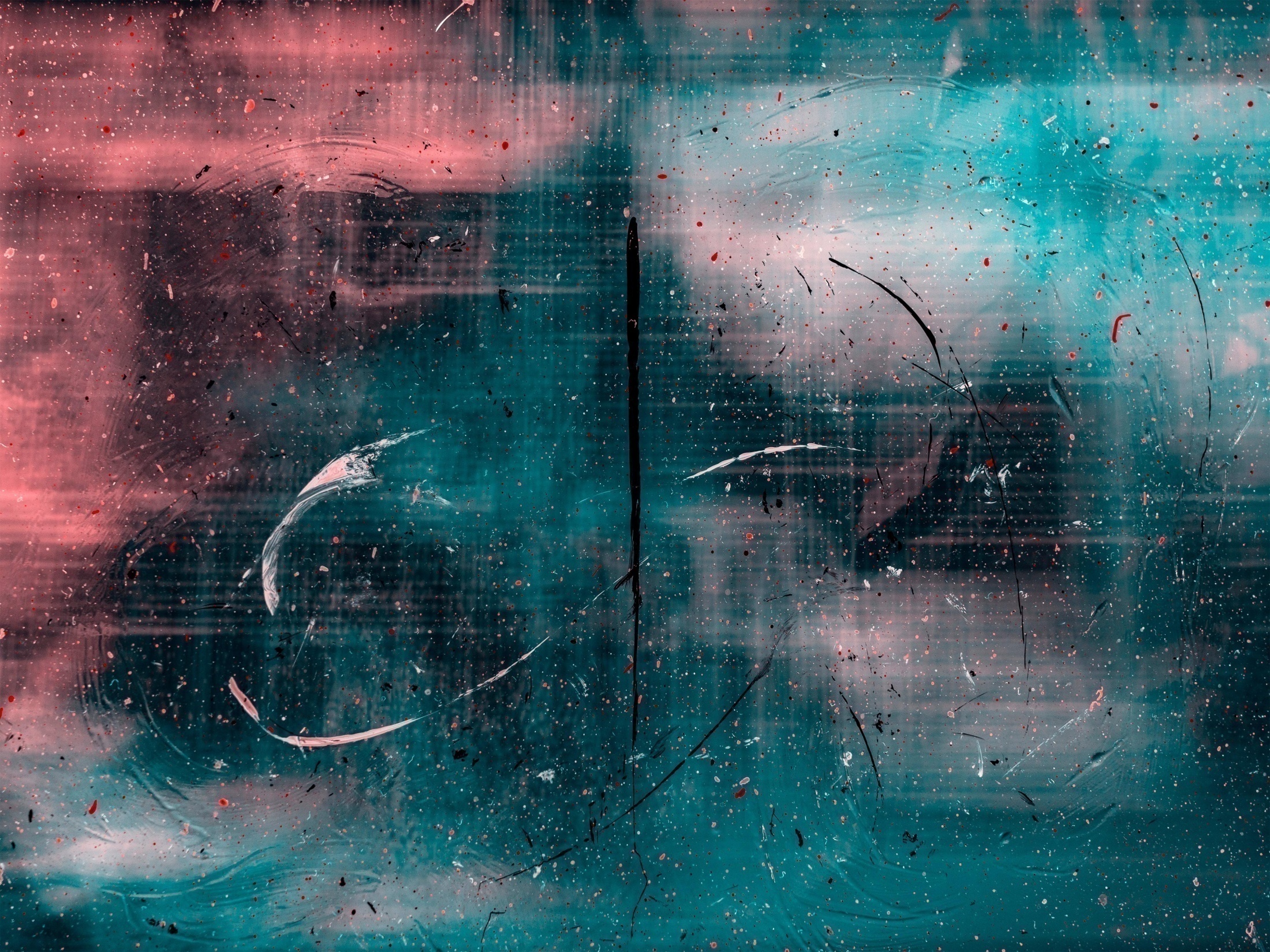 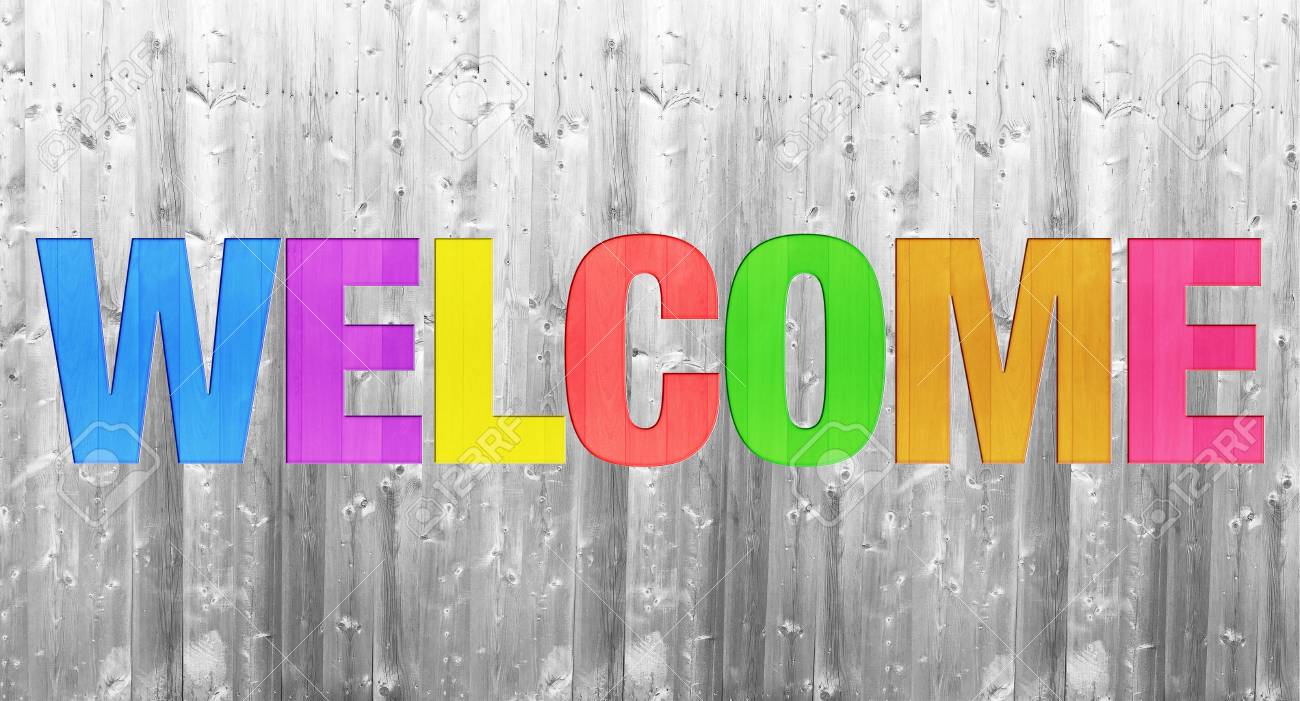 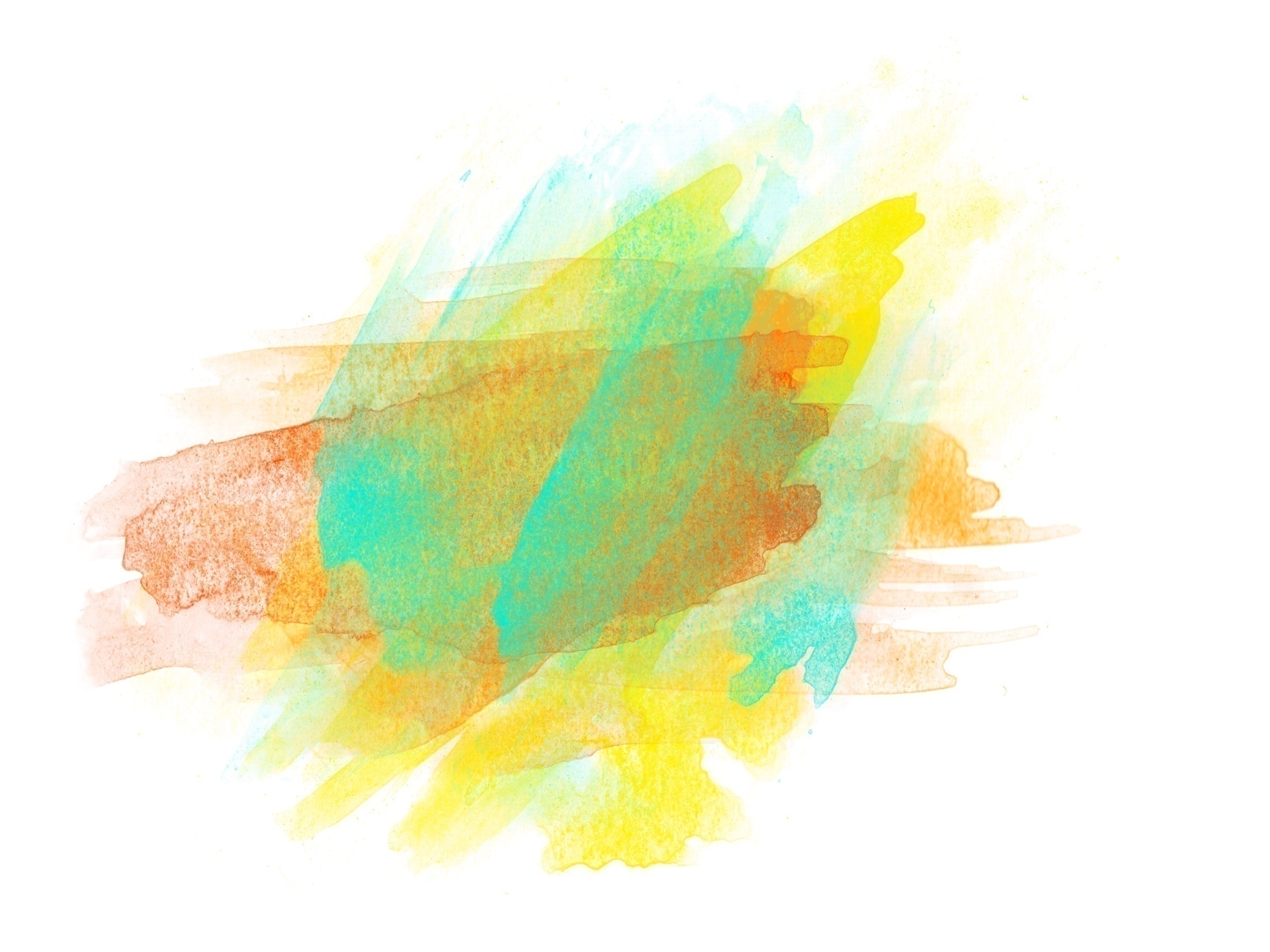 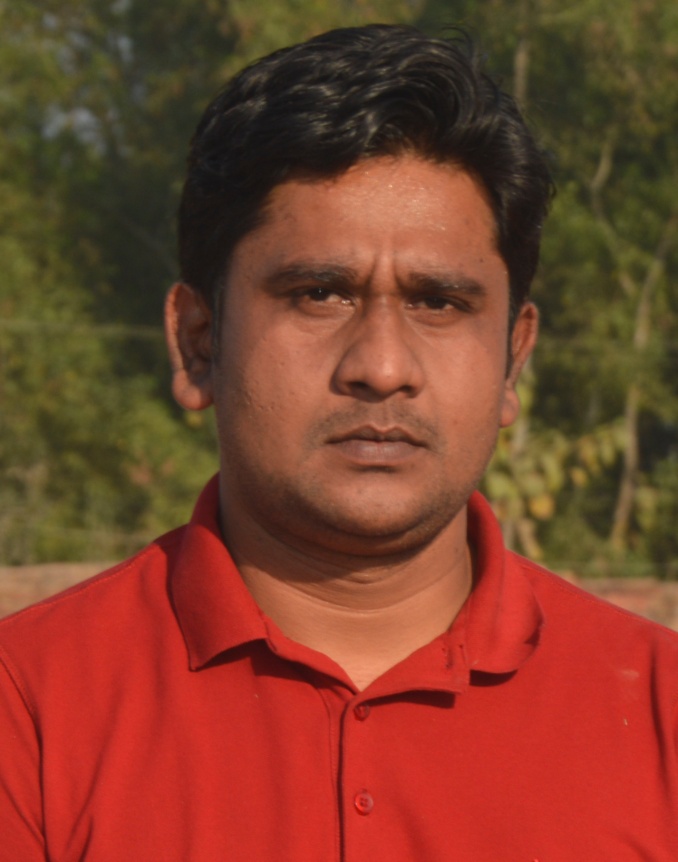 Chowdhury Razu Ahamed
Lecturer
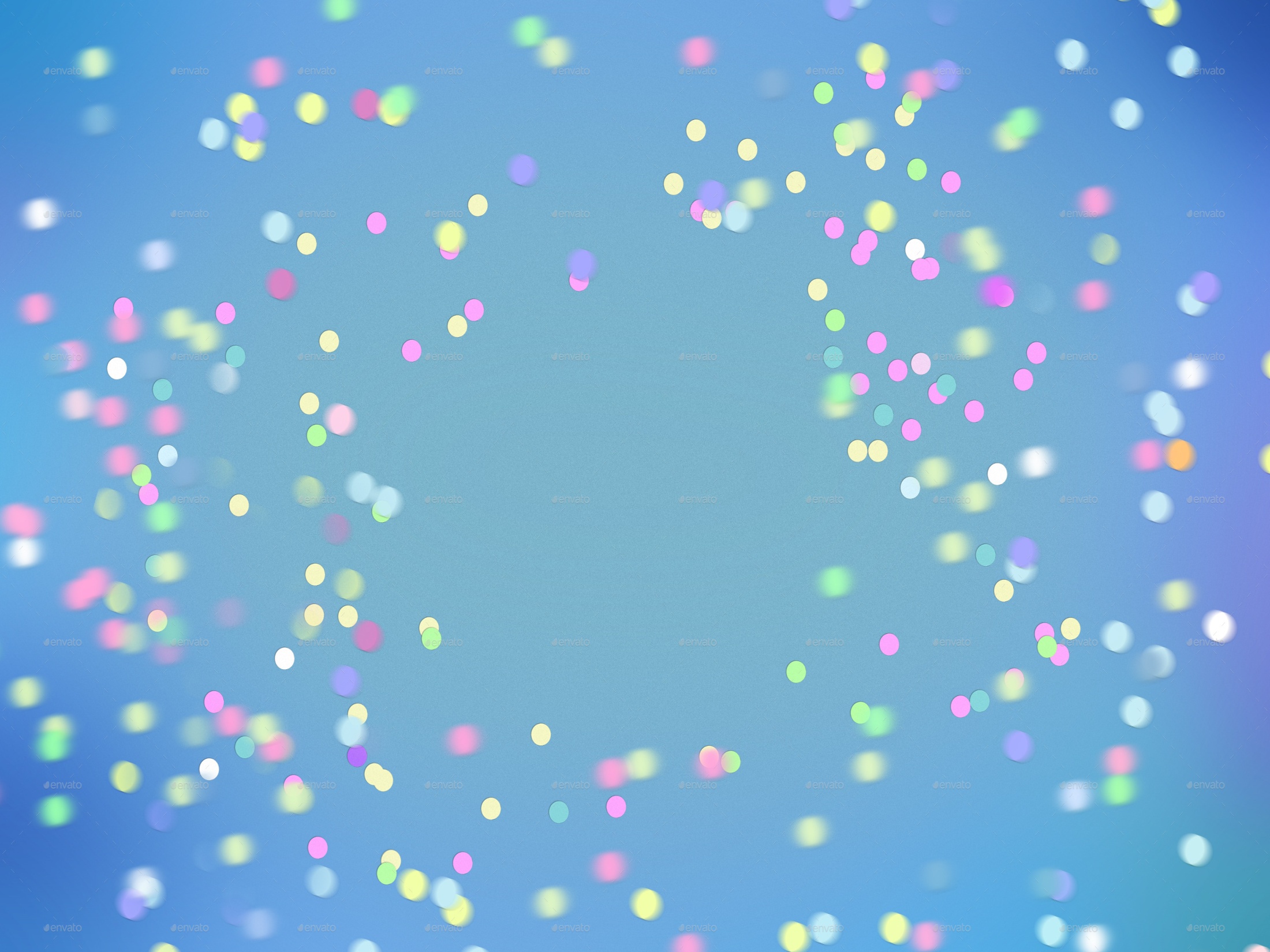 English For Today
Seen Passage
Model Question
Part- 03
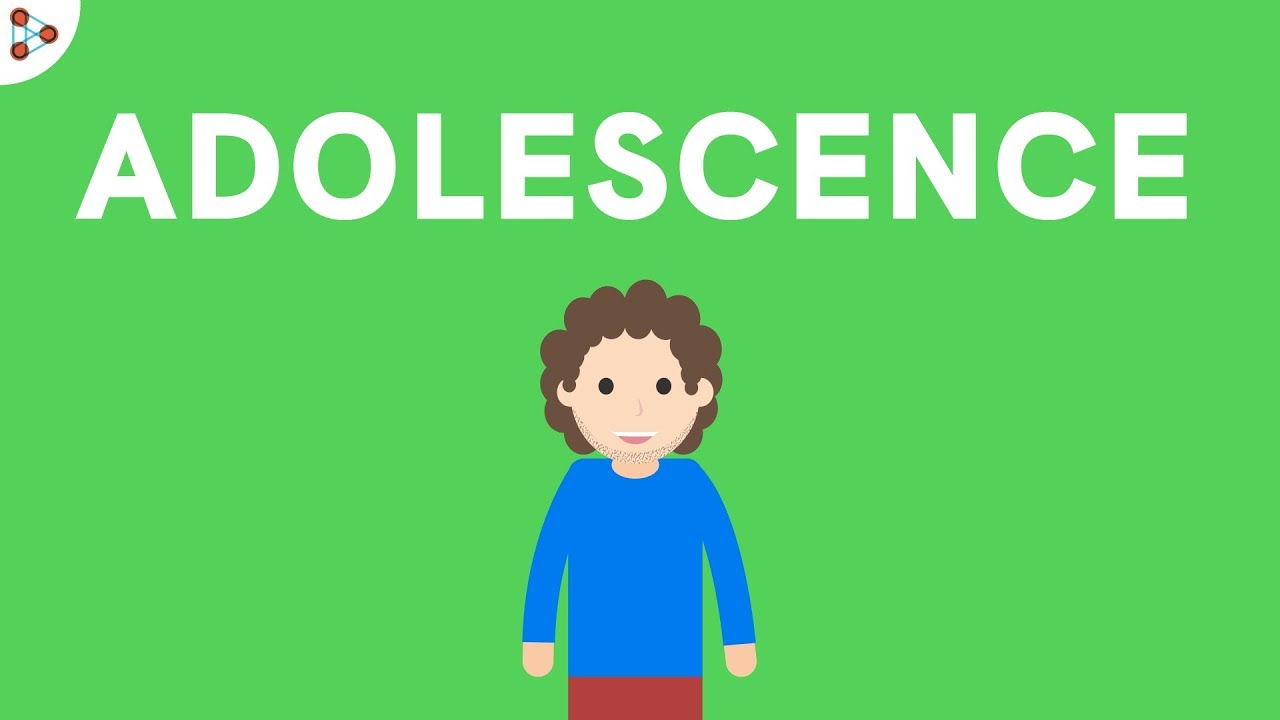 Question
A & B
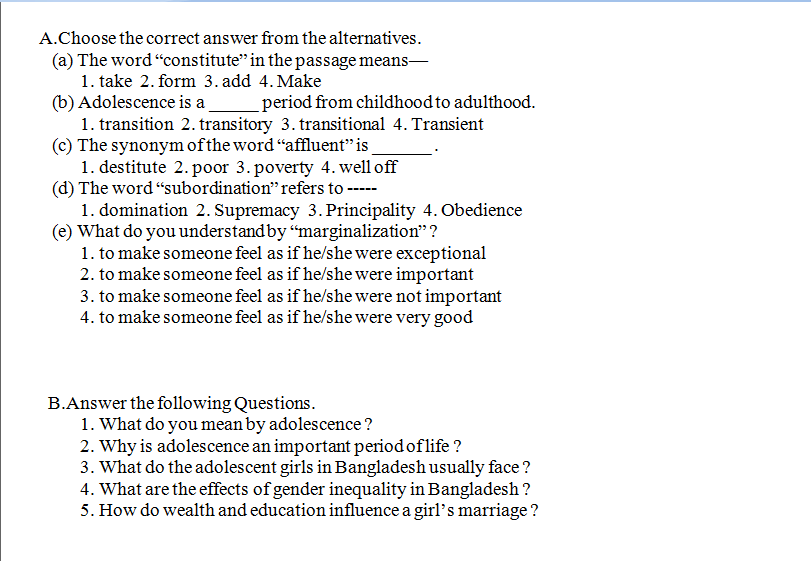 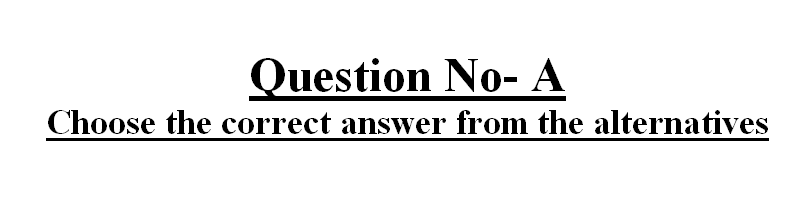 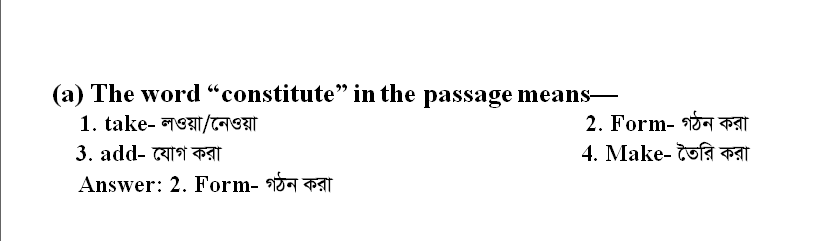 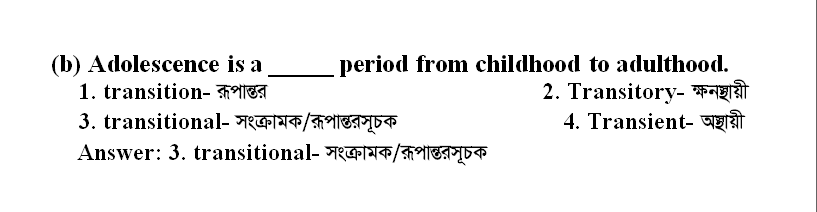 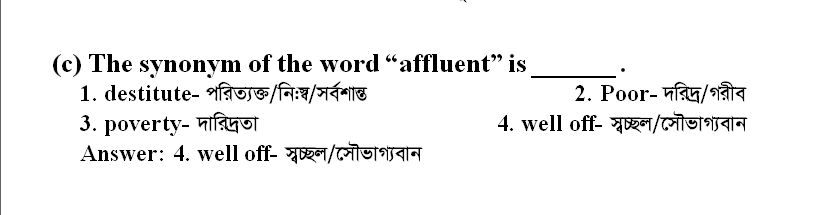 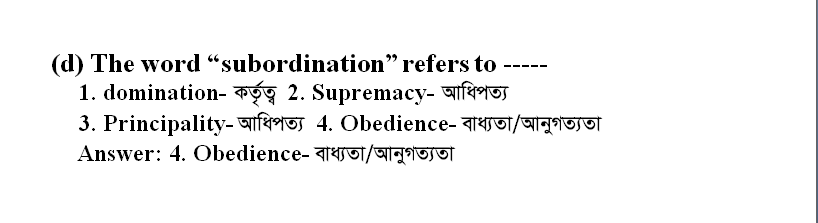 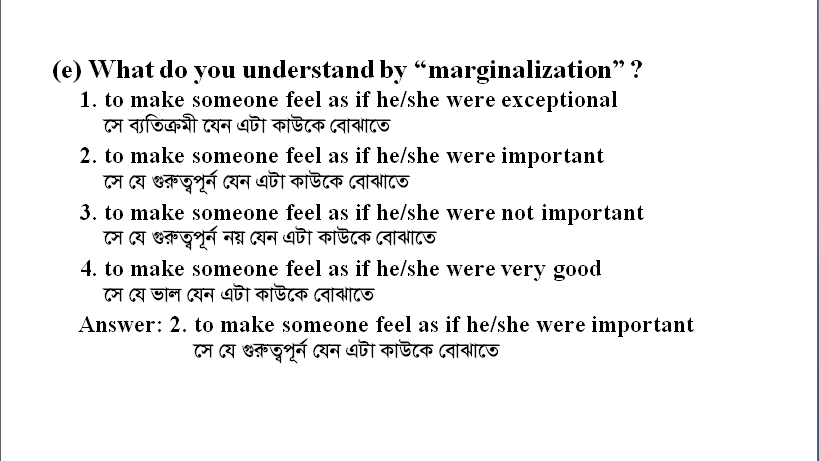 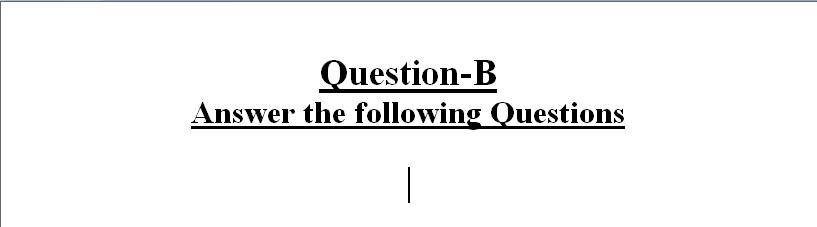 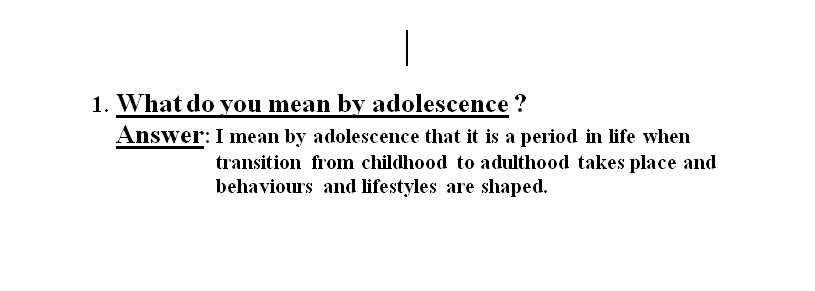 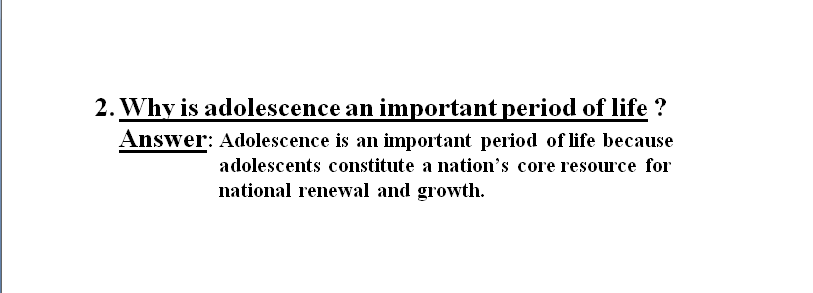 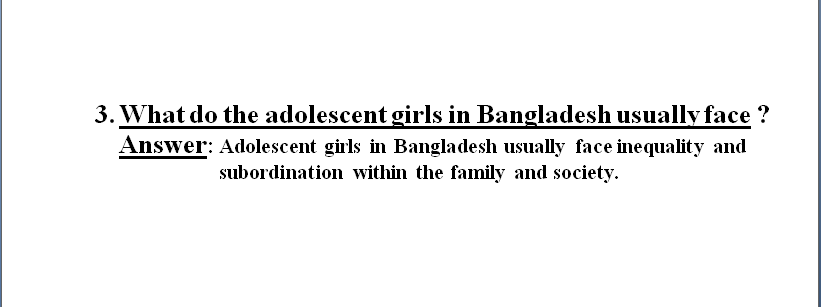 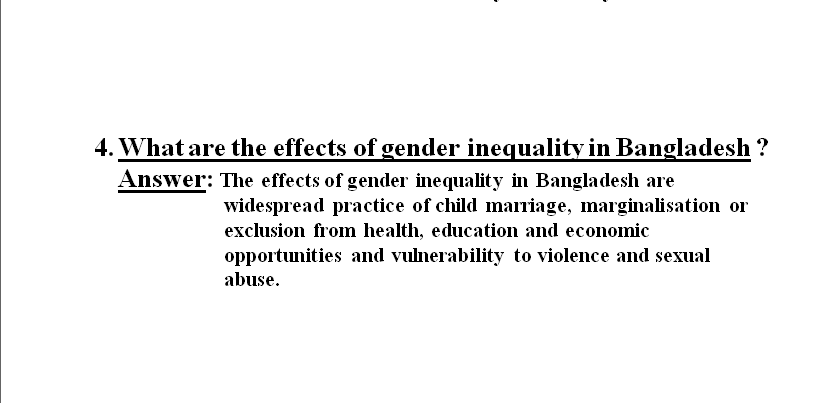 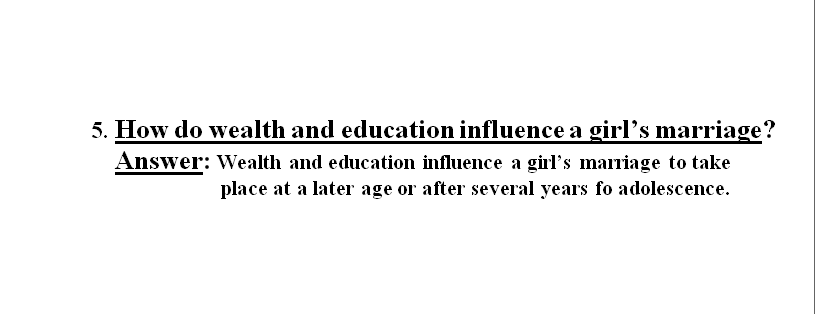 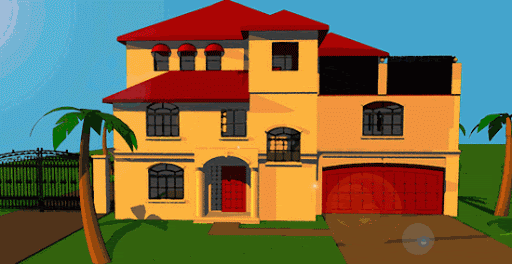 Revise the practice of Quesetion No- A &B again and again
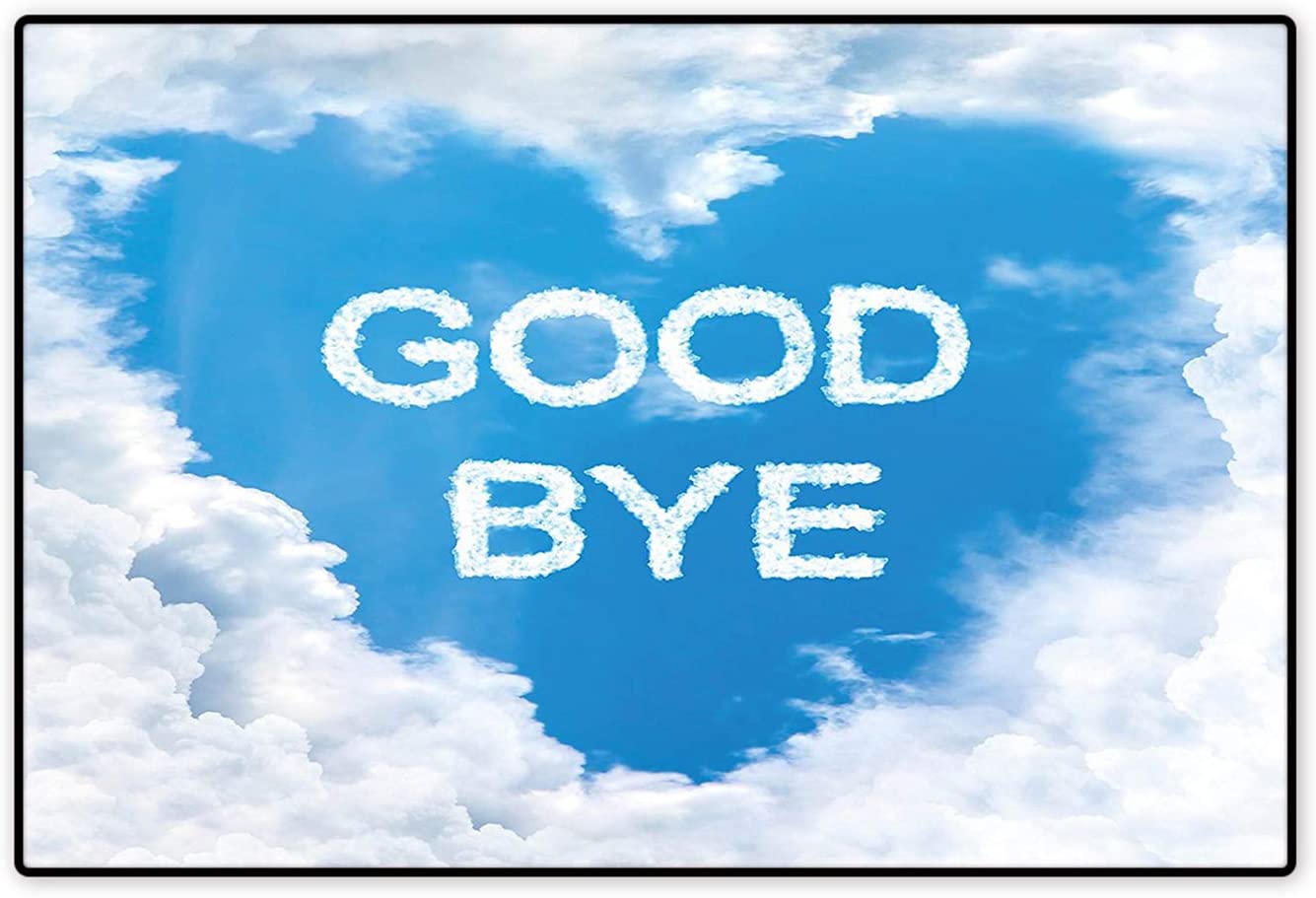